CSE 421
NP-Completeness / Linear Programs

Yin Tat Lee
1
Fixing some mistake.
G
1
1'
1
1'
H
2
2'
1
1
2
2'
3
3'
s
3
3'
t
4
4'
4
4'
5
5'
2
5
5'
Decision Problems
3
NP Completeness
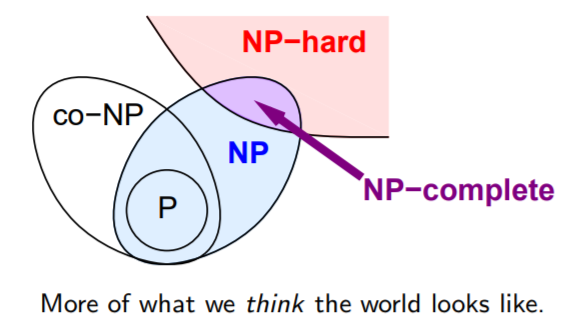 4
Cook-Levin Theorem
5
Polynomial-Time Reduction
6
7
8
Summary
If a problem is NP-hard it does not mean that all instances are hared, e.g., Vertex-cover has a polynomial-time algorithm in trees

We learned the crucial idea of polynomial-time reduction. This can be even used in algorithm design, e.g., we know how to solve max-flow so we reduce image segmentation to max-flow

NP-Complete problems are the hardest problem in NP

NP-hard problems may not necessarily belong to NP. 

Polynomial-time reductions are transitive relations
9
Linear Programming
Linear System of Equations
11
Linear Programming
12
Applications of Linear Programming
13
Example 1: Diet Problem
14
Diet Problem by LP
You should eat 1500 calaroies to be healthy
You can spend 20 dollars a day on food.
Goal: Maximize happiness?
#pounds of veggies, meat, fruits, dairy to eat per day
15
How to Design an LP?
Define the set of variables

Put constraints on your variables, 
should they be nonnegative?

Write down the constraints
If a constraint is not linear try to approximate it with a linear constraint

Write down the objective function
If it is not linear approximation with a linear function

Decide if it is a minimize/maximization problem
16
Example 2: Max Flow
17
Example 2: Max Flow
18
Example 3: Min Cost Max Flow
19
Example 4: Metabolic Network
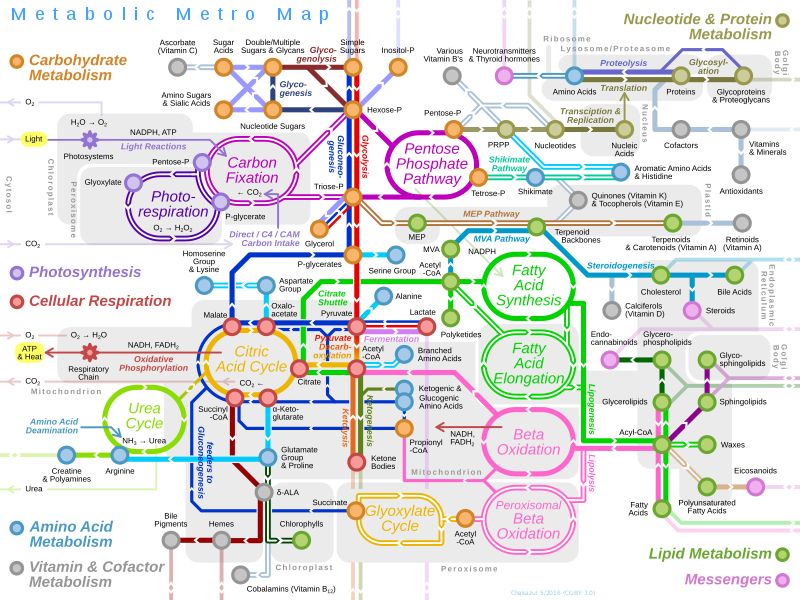 Disclaimer: I suspect your biology is better than mine.
Summary (Linear Programming)
Linear programming is one of the biggest advances in 20th century

It is being used in many areas of science: Mechanics, Physics, Operations Research, and in CS: AI, Machine Learning, Theory, …

Almost all problems that we talked can be solved with LPs, Why not use LPs?
In some sense, current fastest algorithm for maxflow is based on LP!
Maybe one day, I need to rewrite CSE 421.
But still need to wait for a test of time.

There is rich theory of LP-duality which generalizes max-flow min-cut theorem
21
Up to now, the current asymptotically fastest algorithm is by me. Feel free to beat it.
What is next?
CSE 431 (Complexity Course)
How to prove lower bounds on algorithms?



CSE 521 (Graduate Algorithms Course)
How to design streaming algorithms?
How to design algorithms for high dimensional data?
How to use matrices/eigenvalues/eigenvectors to design algorithms
How to use LPs to design algorithms?


CSE 525 (Graduate Randomized Algorithms Course)
How to use randomization to design algorithms?
How to use Markov Chains to design algorithms?

CSE ??? (Graduate Convex Optimization)
A new course by me next winter 
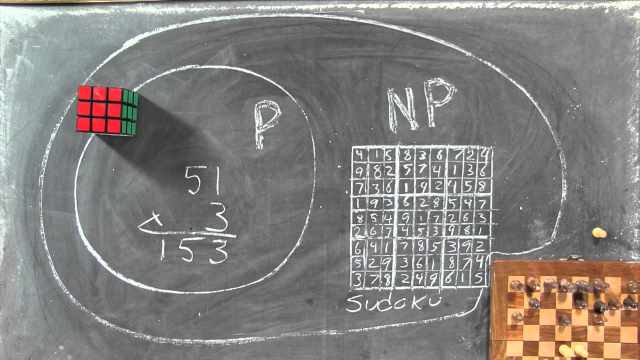 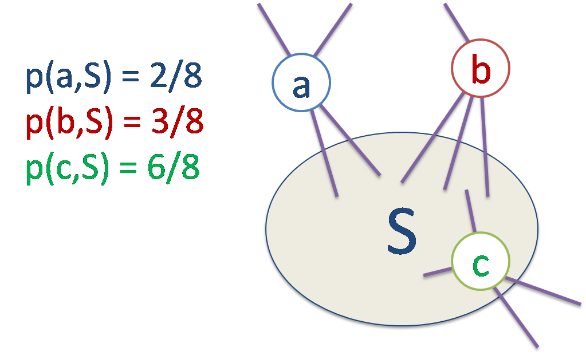 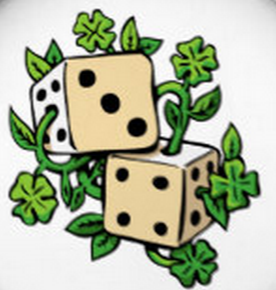 22